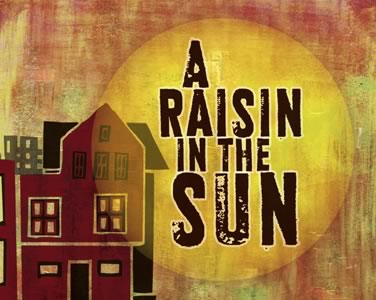 By Lorraine Hansberry
Lorraine Hansberry author
1930-1965

Writer, journalist, and activist 

Her family faced racial segregation when they lived in Chicago
A Raisin in the SunHer most important work
All photo-stills from 1961 Daniel Petrie production
Setting:
Sometime between 1940s and 1959, South-side Chicago

Main Characters:
Walter Younger
Ruth Younger
Lena “Mama” Younger
Beneatha Younger
Travis Younger
Ruth
A mother, wife, and maid in Chicago

Loves and cares for her family, but struggles

Conflicts: caring for her husband and child
Walter
Ruth’s husband

Tries to provide for his family, but struggles

Conflicts: Money, Learning how to be a man
Mama
Walter and Beneatha’s mother

Recently lost her husband

Conflicts: Raising her children
Beneatha
Walter’s sister

Studying at college to become a doctor

Conflicts: Struggles to express herself, is confused about how to find her way
en.wikipedia.org/wiki/Diana_Sands
Travis
Ruth and Walter’s Son

Sleeps on the couch, attends school

Seems to be a symbolic character…
Conflicts
The family disagrees

Characters let their family down

Segregation and racism
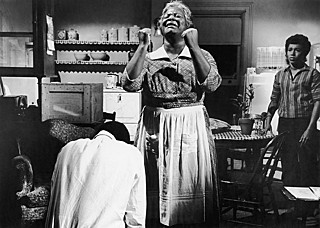 Symbols
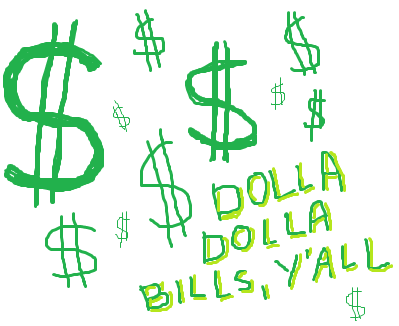 See if you can analyze the following images, and interpret a deeper meaning out of them…
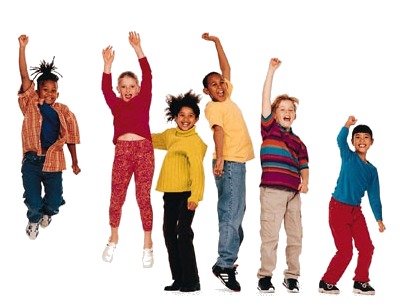 Money
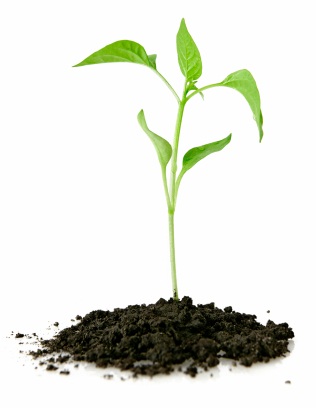 Plants
Children